5 - Fraction quotient et opérations sur les fractions
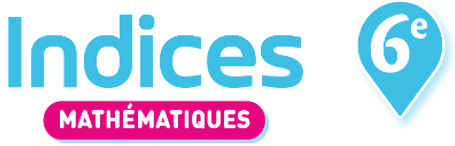 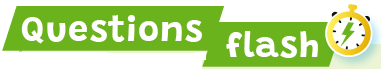 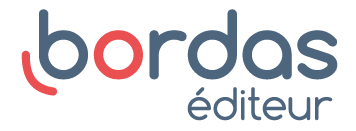 5 - Fraction quotient et opérations sur les fractions
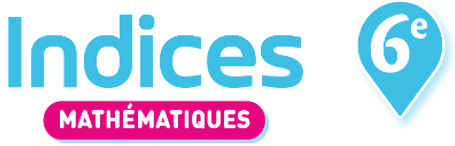 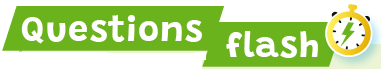 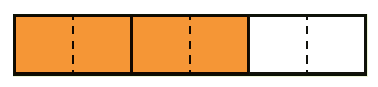 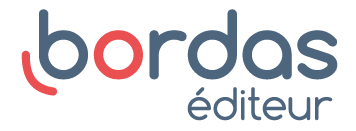